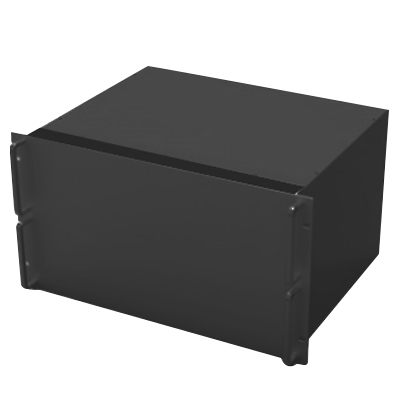 KBC600
BATTERY CASE
랙 케비넷 내 장착 가능한 배터리 외장 케이스
종류			: 6U
재질 			: STEEL
외형 규격(WxHxD)		: 460x260x430mm
무게            		: 9kg